Creating ValueSister City Engagement and ActivationNingNing ZhangChair of Bendigo Sister City CommitteeManaging Co-Director of Global City Connect
Bendigo Sister Cities Committee
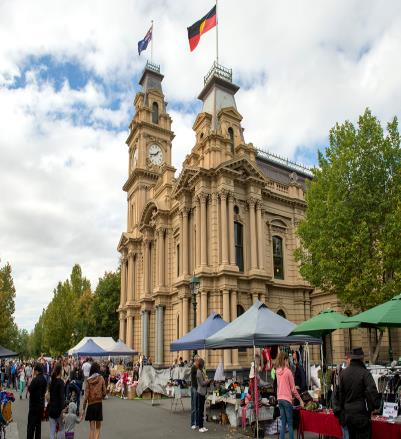 VISION: Linking Bendigo to the cities of the world.

VALUES:
Cultural Awareness and Understanding
Cooperation
Mutual Benefit


Los Altos, established in 1987, California, USA.
St Just, established in 2006, United Kingdom
Haimen, established in 2014, Jiangsu Province, China.
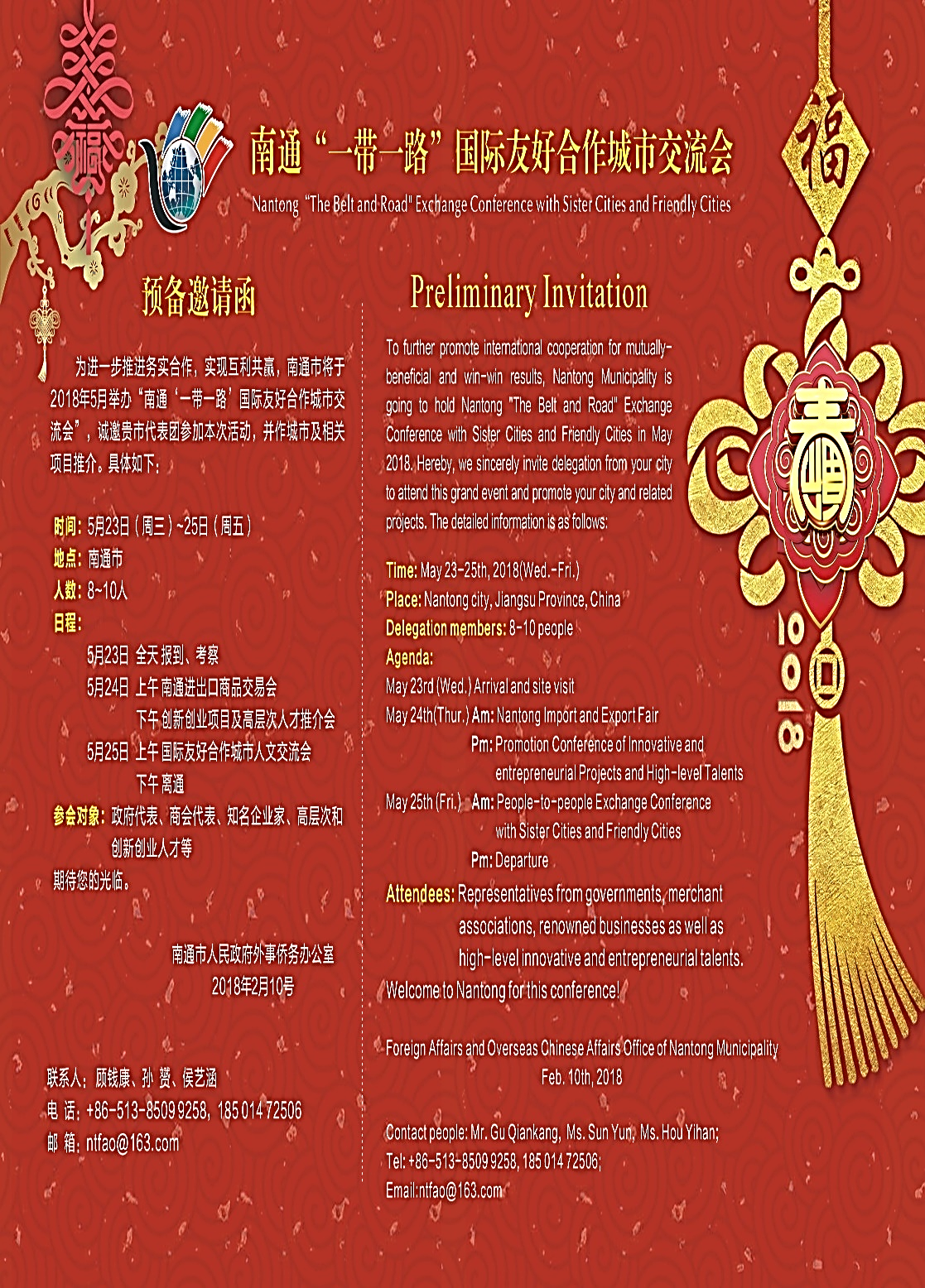 Major Achievements
Jun 2016 Strategic Plan 16-19
Jan 2017 New Branding and Communication Plan
Feb 2017 Bendigo delegation to China
Jul 2017 Inbound provincial infrastructure delegation – Ravenswood Intersection
Oct 2017 Outbound delegation to Selangor Malaysia 
Dec 2017 Inbound delegation from City of Ningbo
Jan 2018 Conference Keynote speaker about Business Diversity by Hebei Provincial Chamber of Commerce
May 2018 One-belt-one-road International Sister City Conference
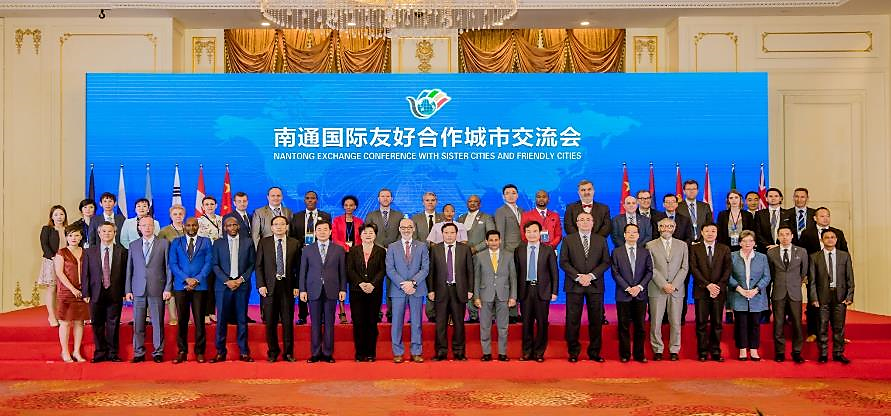 May 2018 One-Belt-One-Road International Sister City Conference
Nantong- China
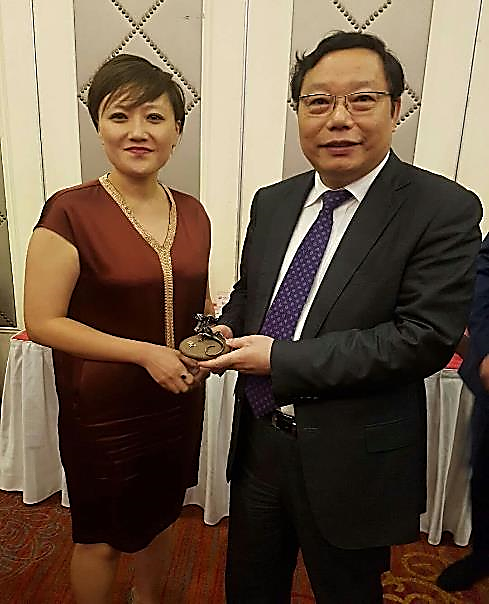 Overview of the Conference
Nantong Vocational Education College of Science & Technology

Nantong No. 2 Middle School

Nantong Alphay Bio Technology 

Haohe Scenic Area

Nantong Economic Technological
Development Area

Nantong Museum

People-to-people exchange conference
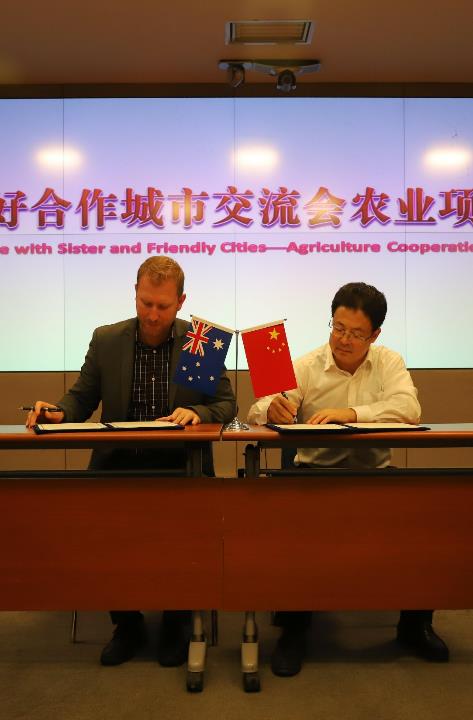 MOU’s Signed
Global City Connect Australia and Agriculture Commission of Nantong City, China on the development of Modern Agriculture. 
St. Peters No. 376 Middle School and No 02 Middle School Nantong, China on the Education Exchange 
Vacoas -Phoenix, Mauritius And Jiangsu Alphay Bio Technology Co., Ltd. on Paratheatrical Product Development 
Siena Foreign Language University and Jiangsu Arts and Technology Vocational College on Student and Teacher Exchange and Cooperation in College Establishment
Gimei City, South Korea and City of Nantong Sports Bureau on Physical Education Development and Applications for Communities
Swansea City AFC, Swansea, Wales, the United Kingdom and Nantong Zhiyun Football Club, Nantong, Jiangsu Province, China
Business Promotion Co., Ltd., Duchy of Lauenburg, Federal Republic of Germany And Haimen Industrial Park, People's Republic of China
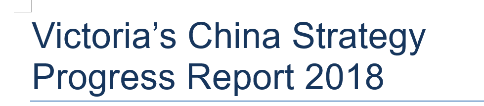 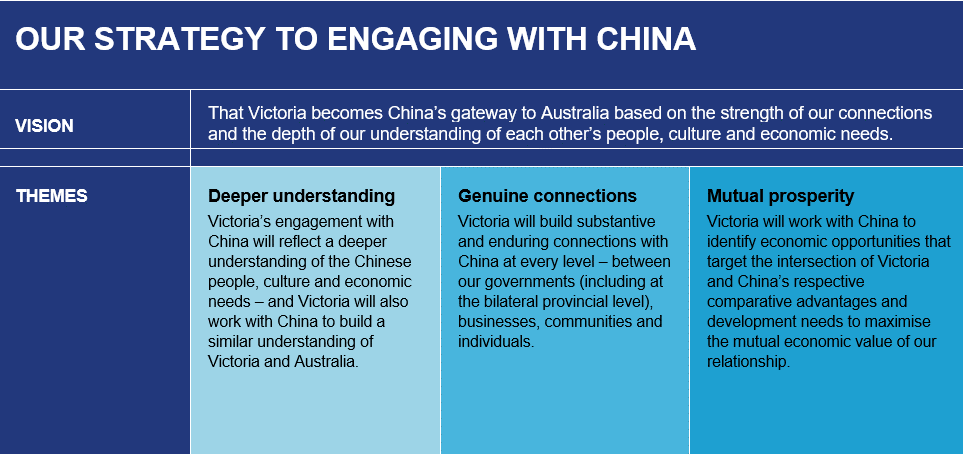 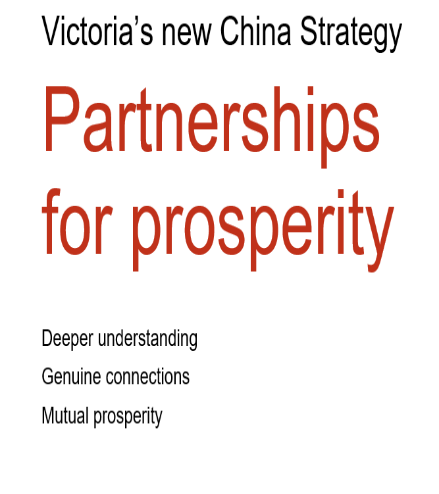 Key Outcomes

More Investment and Jobs

More Trade

More Visitors

More Students
1. Relationships
City to City Relationships
Strategic Research
	- Based on our Industry Capacity and their Market Alignment 
	- NOT Size of Population
2. Engagement
Inbound/Outbound Delegation visits
	Clearly define the purpose, goals 	and outcomes of each visit
International Events
Introduce industry, businesses and stakeholders
Sister City Conference
Agriculture Congress
Sporting event
3. Activation
Industry / Business specific MOUs
	Innovation 
	Education
	Agribusiness
	Tourism

Who activates your opportunities?
	Consultant
	Internal Team
	Advisory Committee
NingNing Zhang

Managing Co-Director
Global City Connect

0447743809
www.globalcityconnect.org
md@globalcityconnect.org
Connect. Engage. ActivateThank You